Quality improvement team
CPHQ 2019 
DR AHMED SHAMS
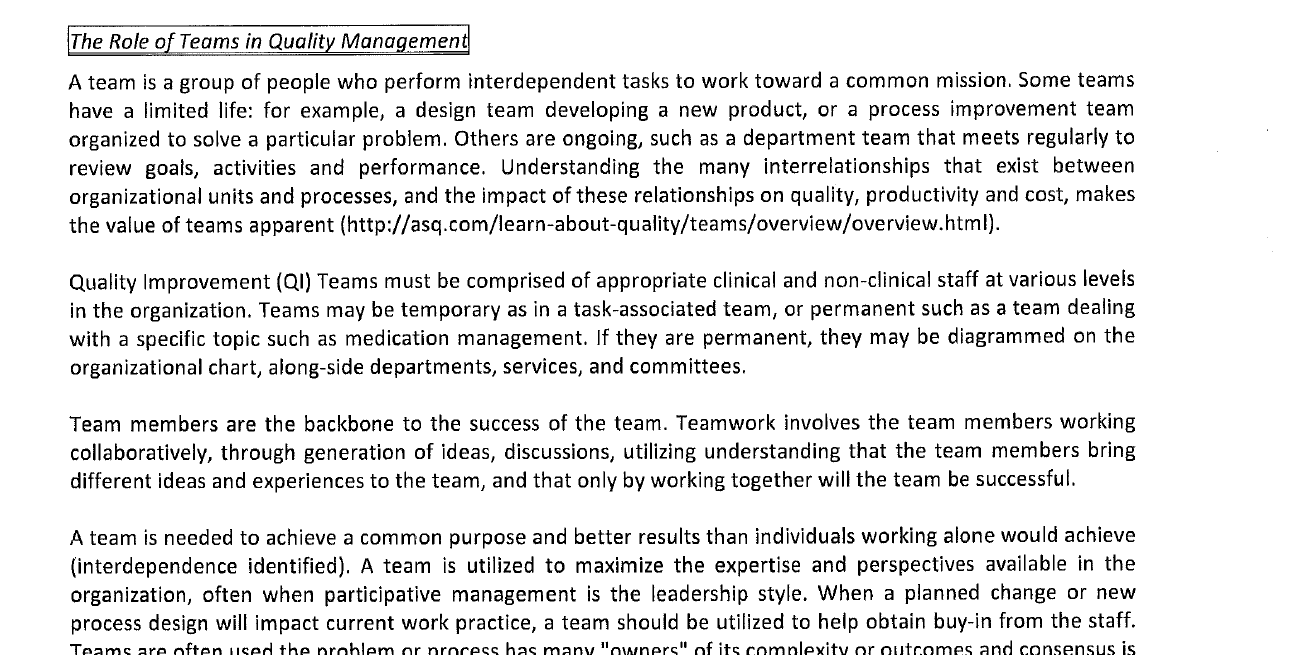 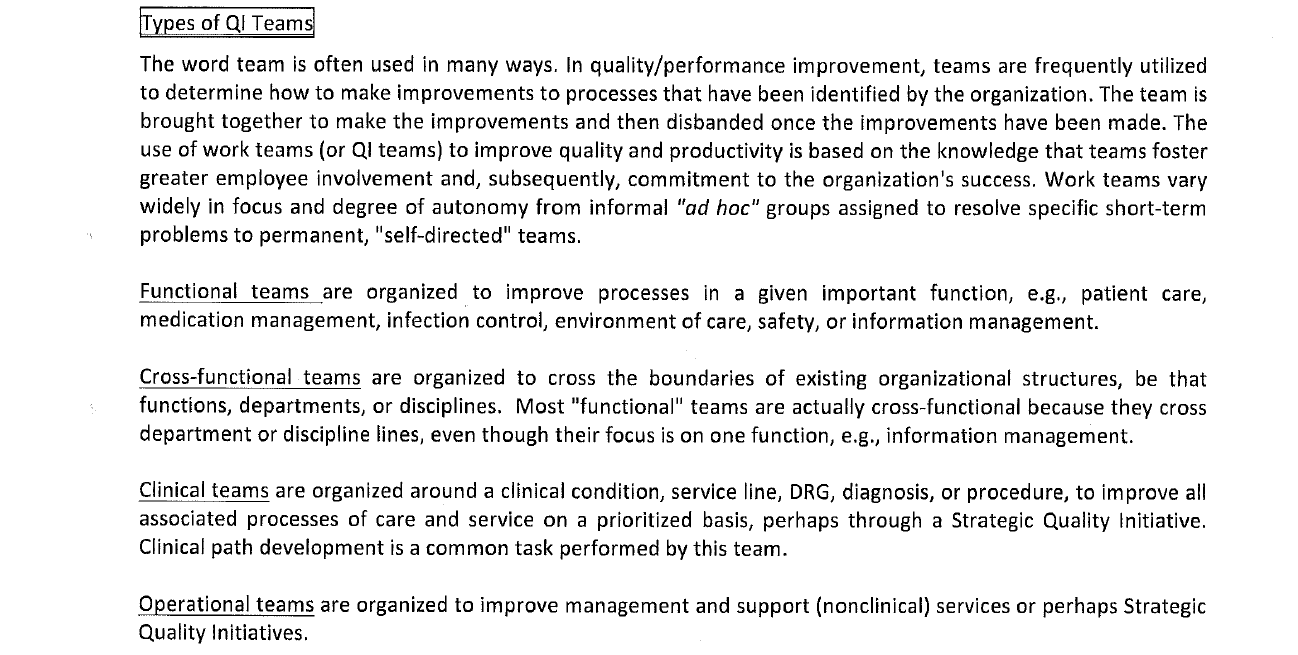 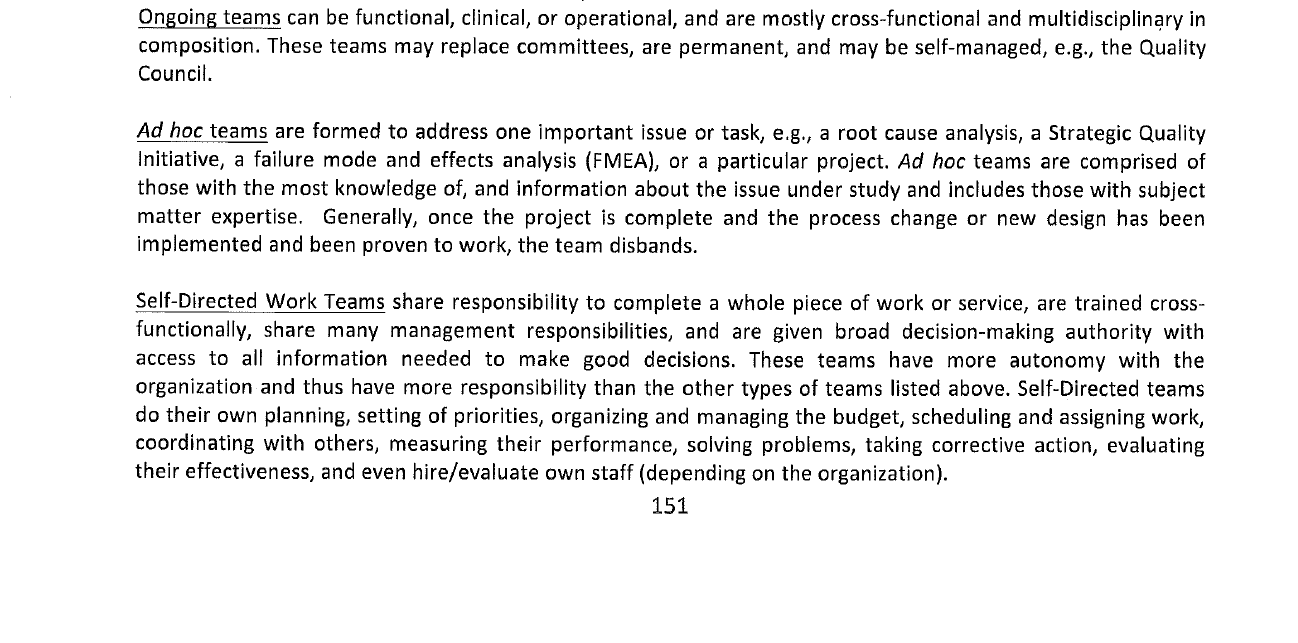 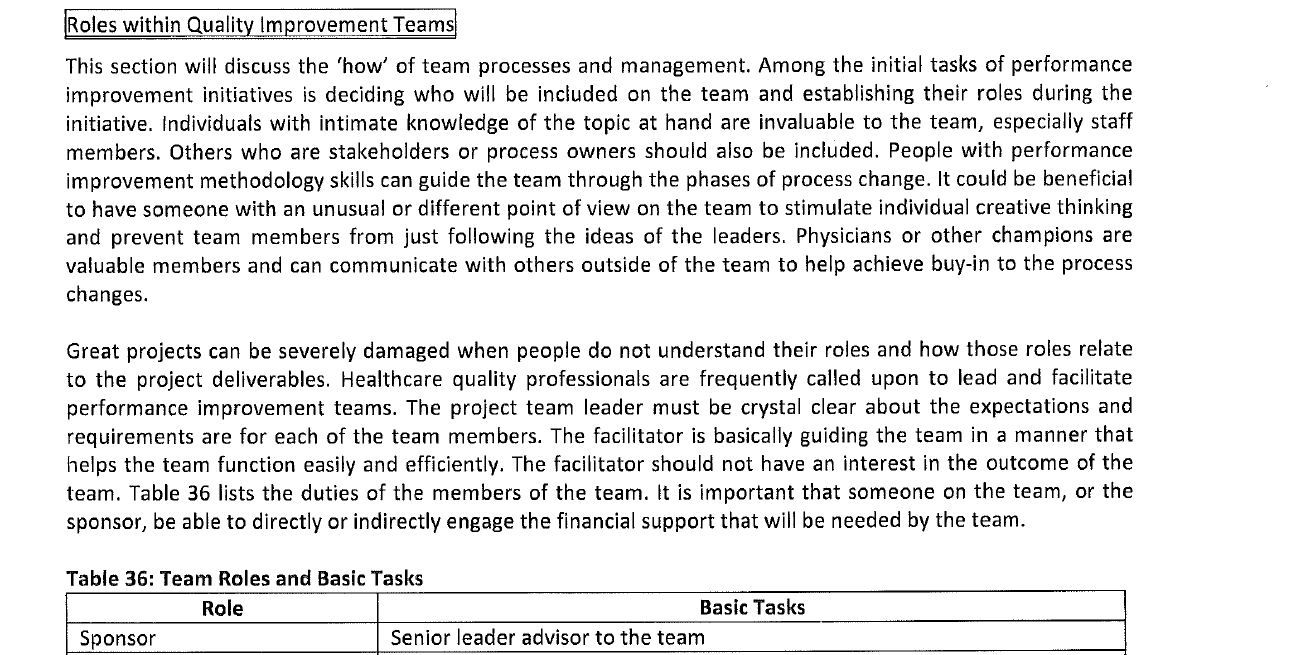 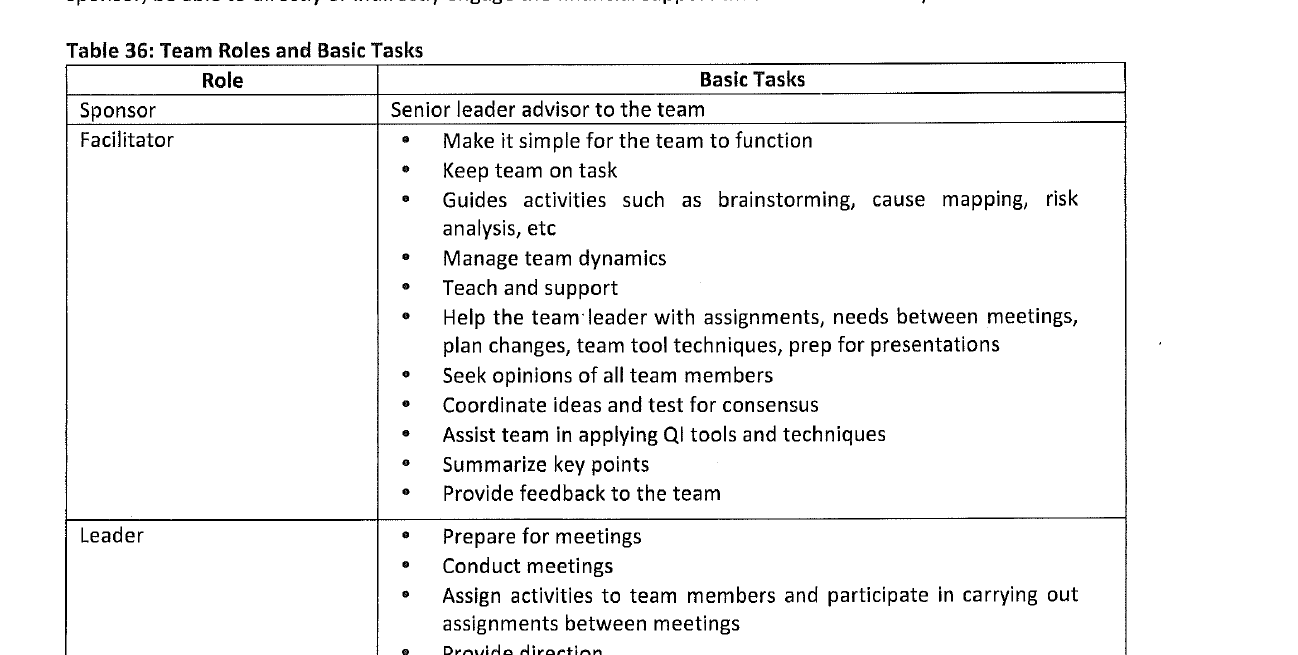 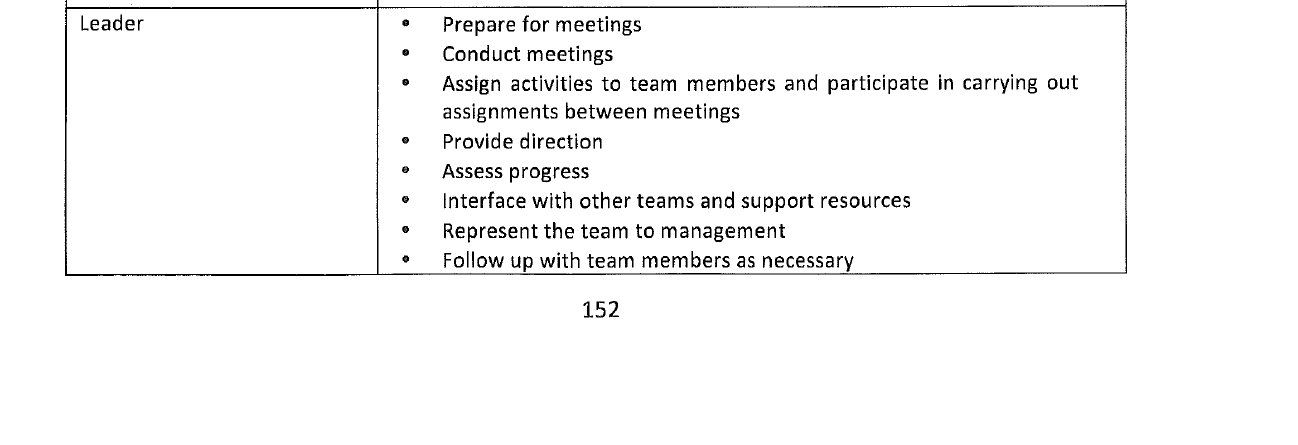 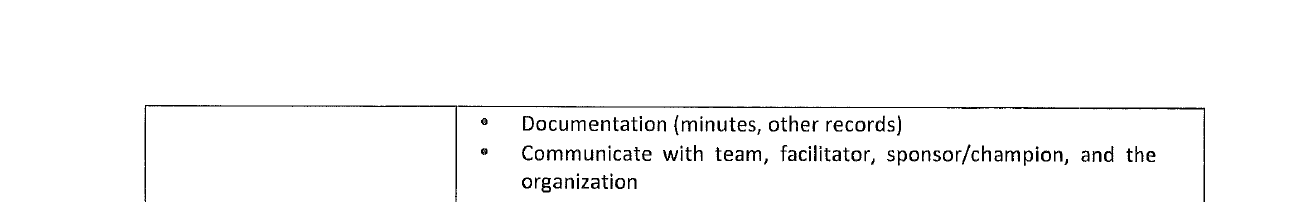 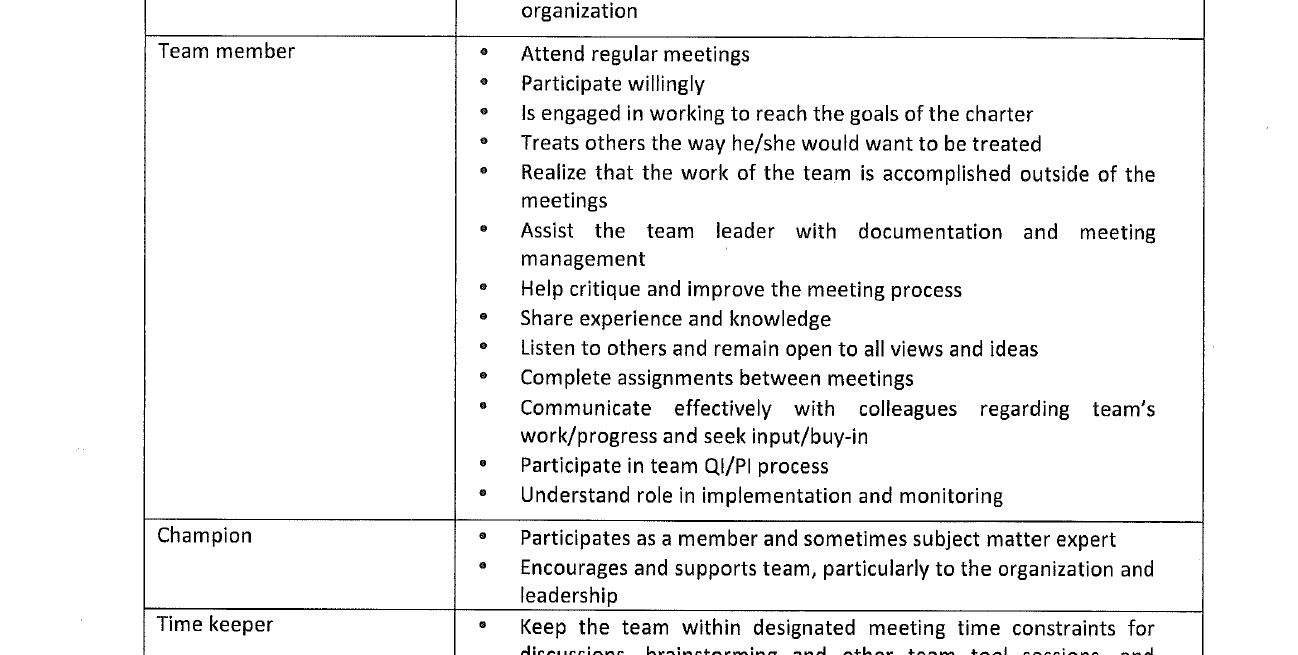 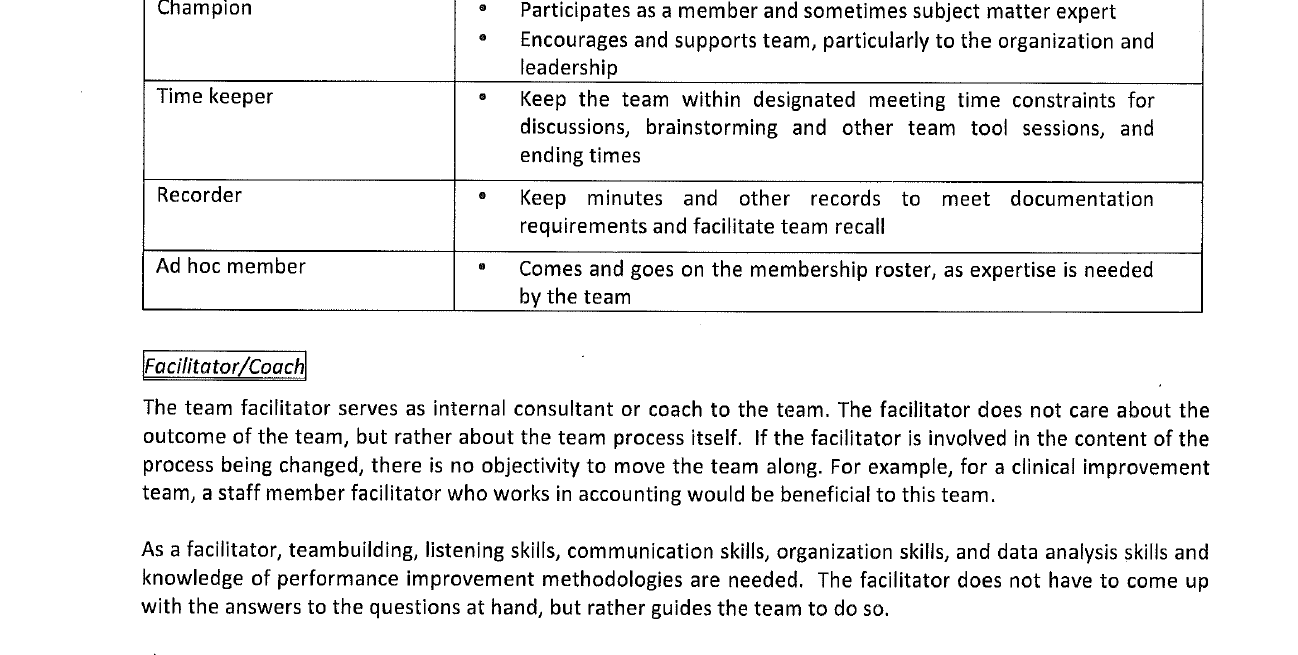 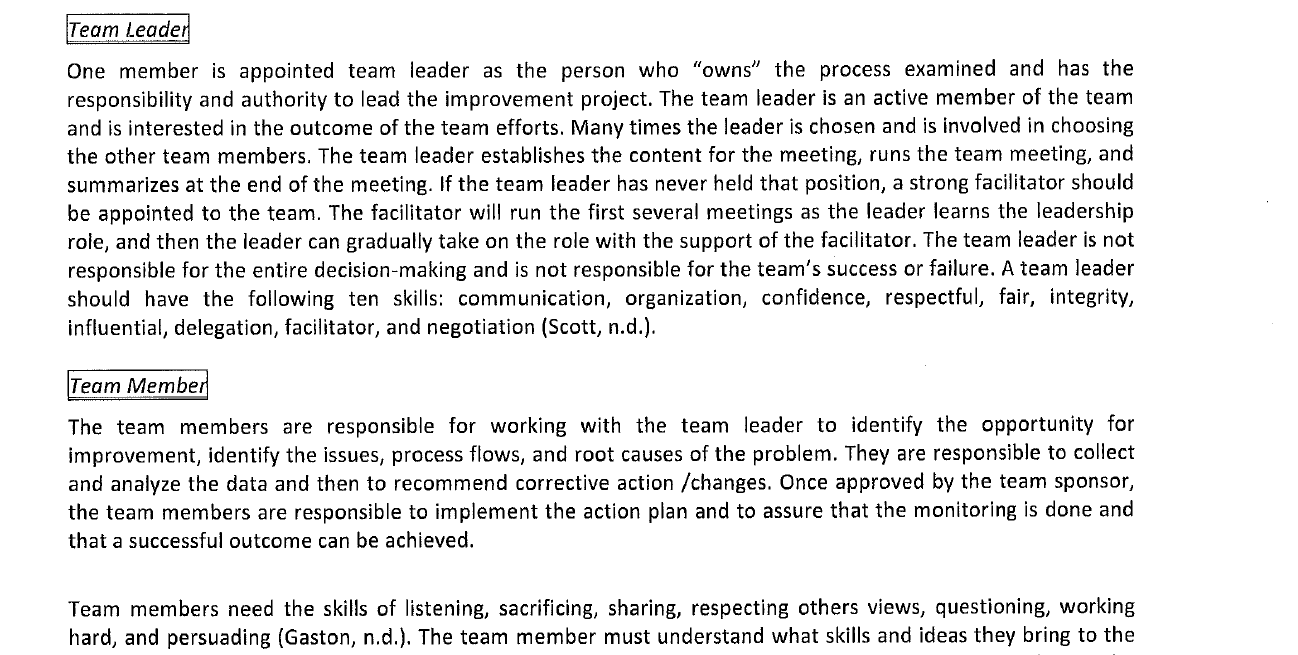 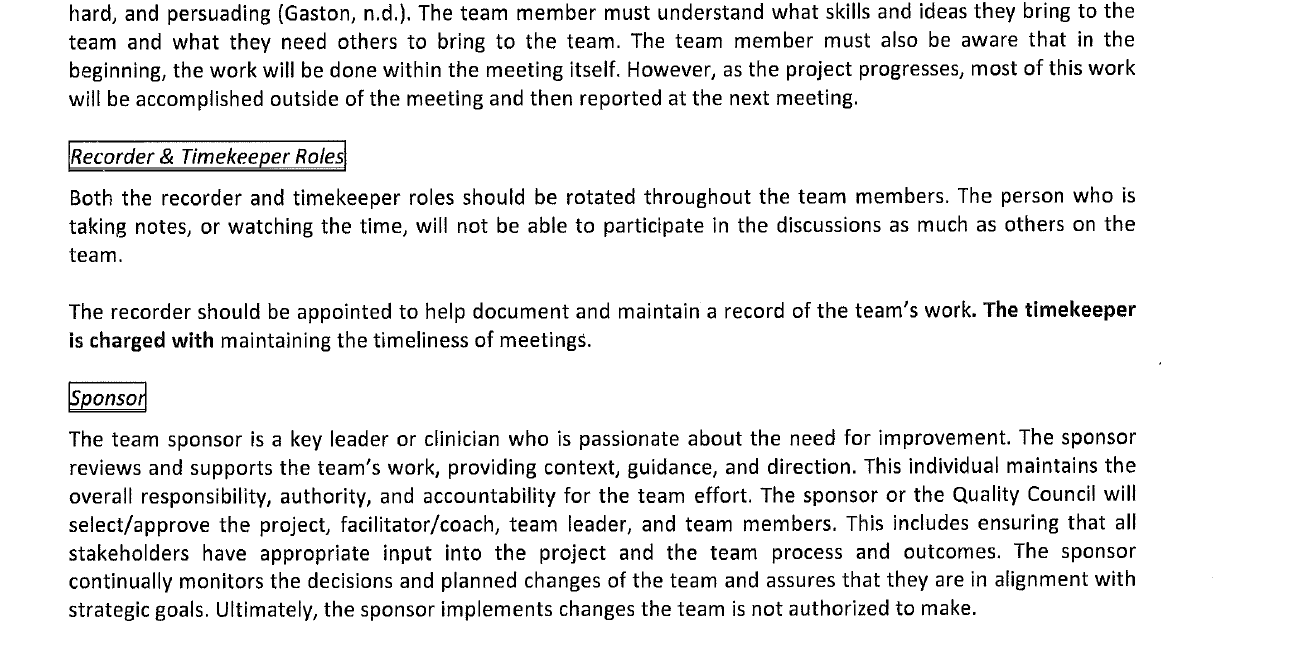 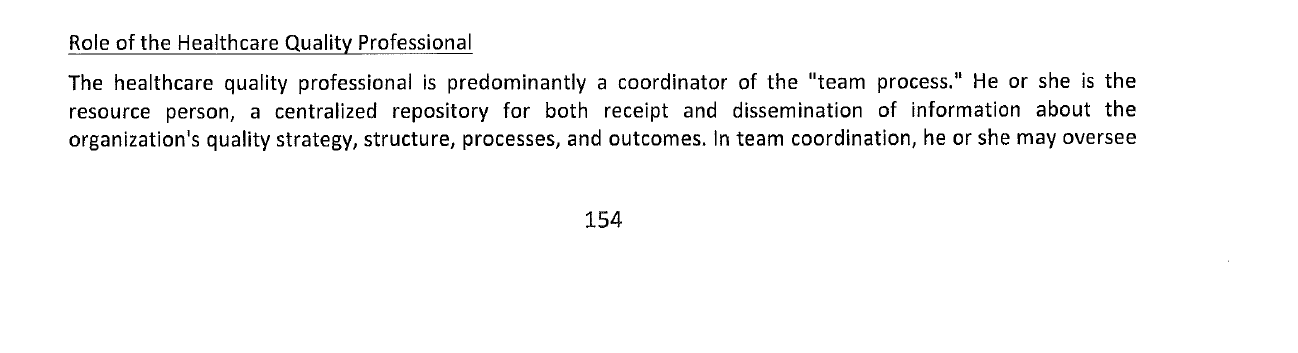 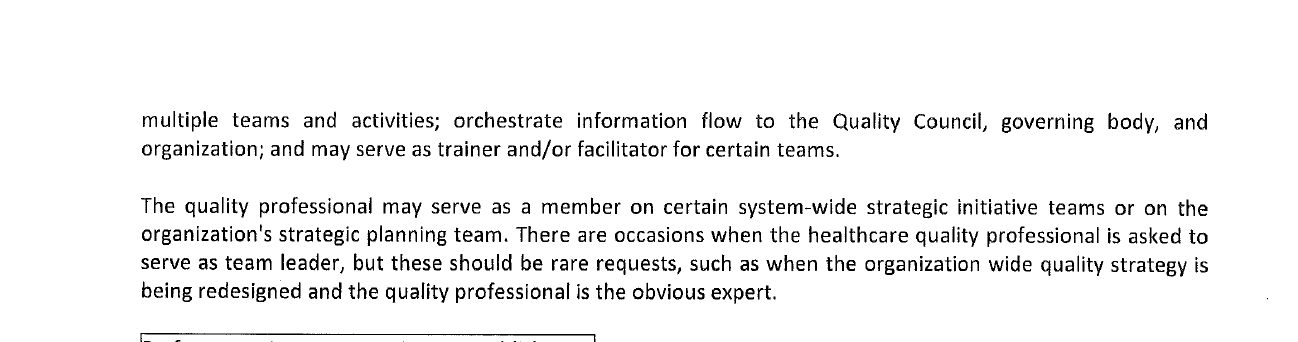 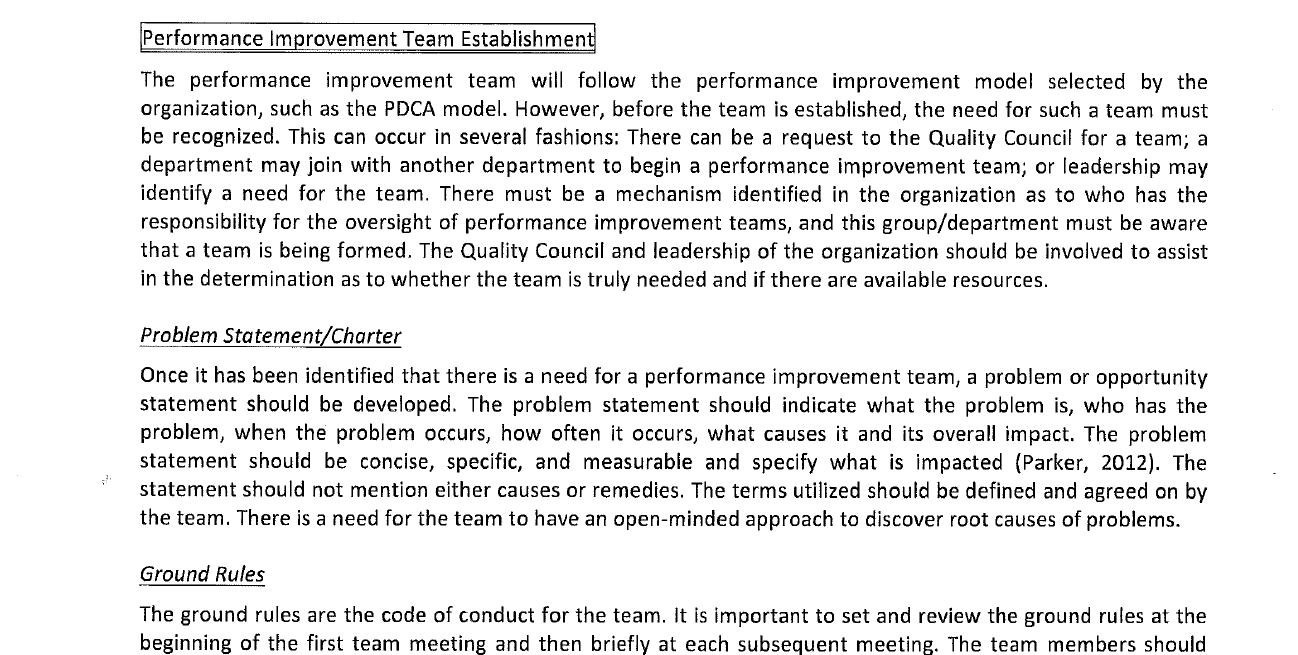 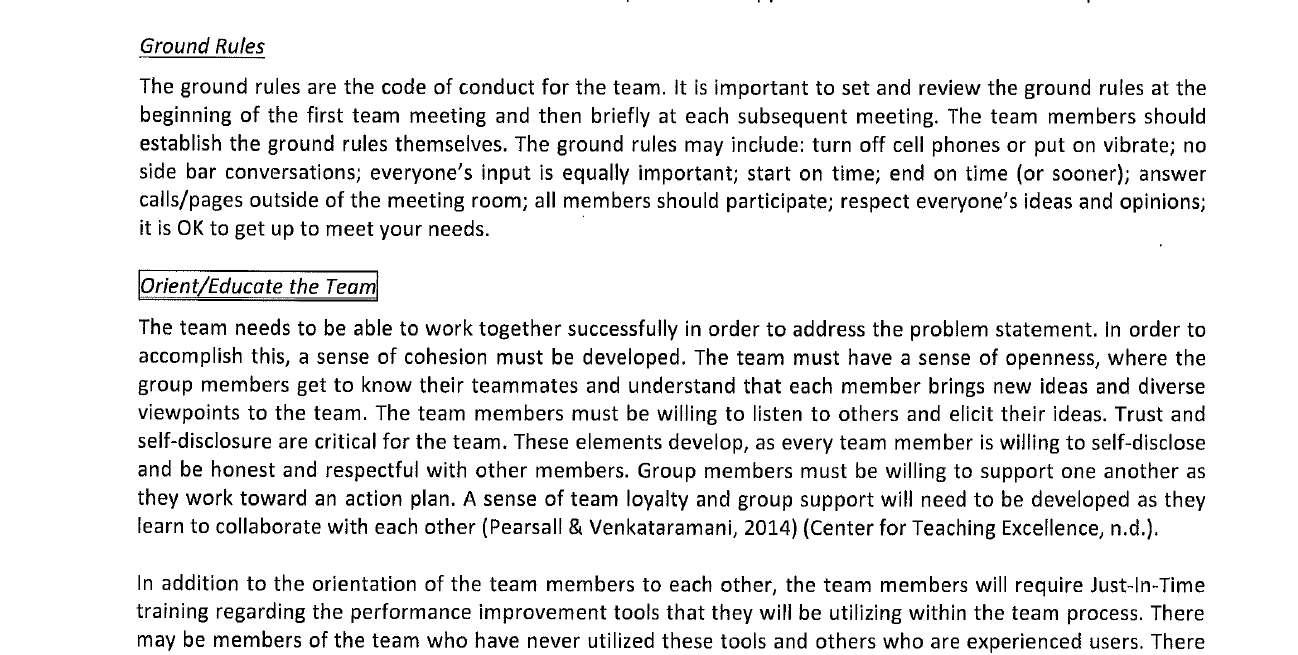 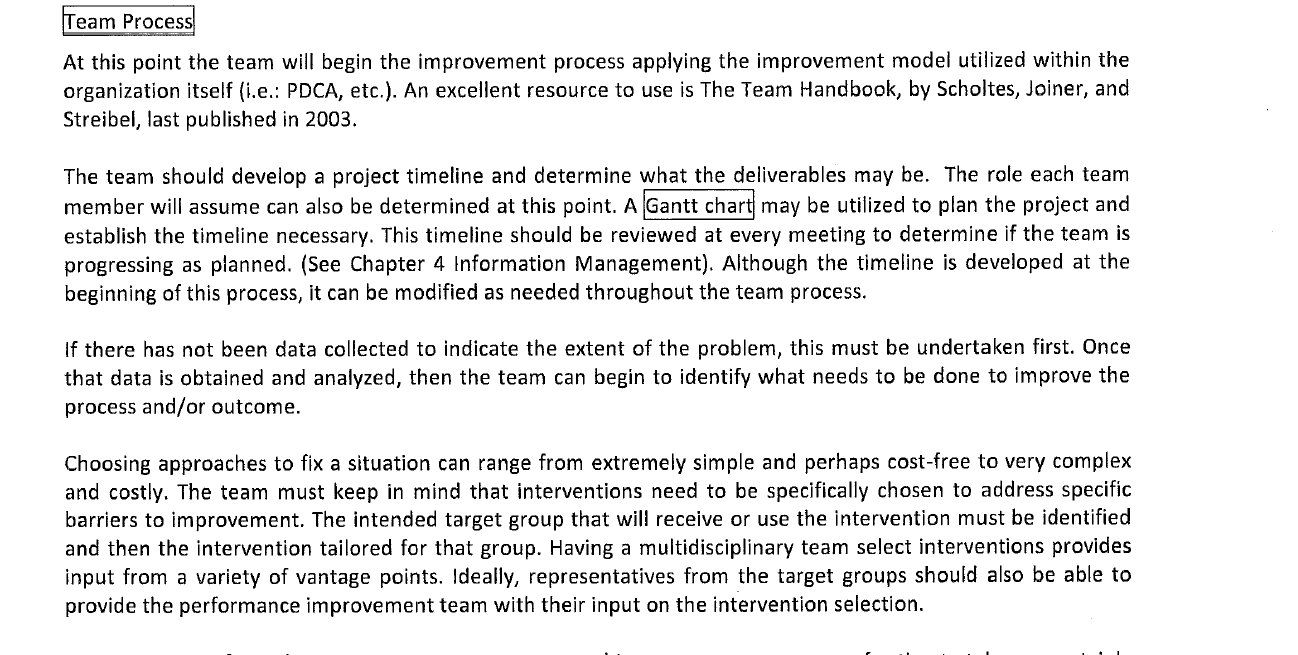 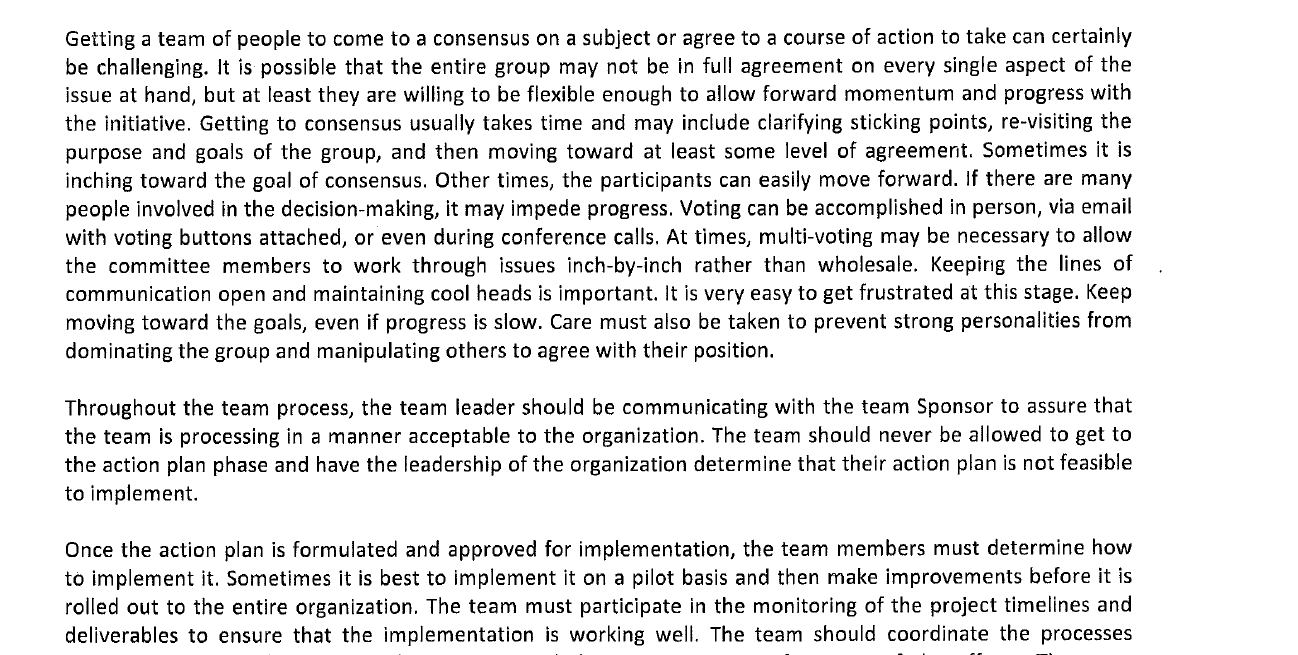 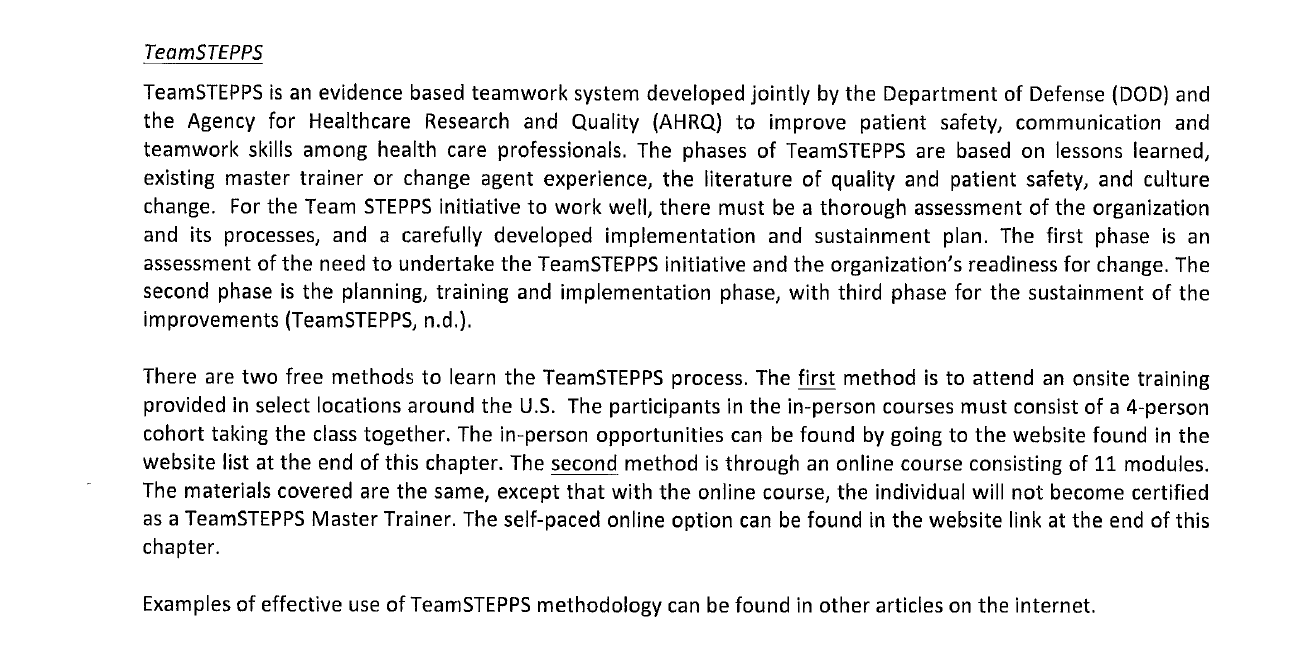 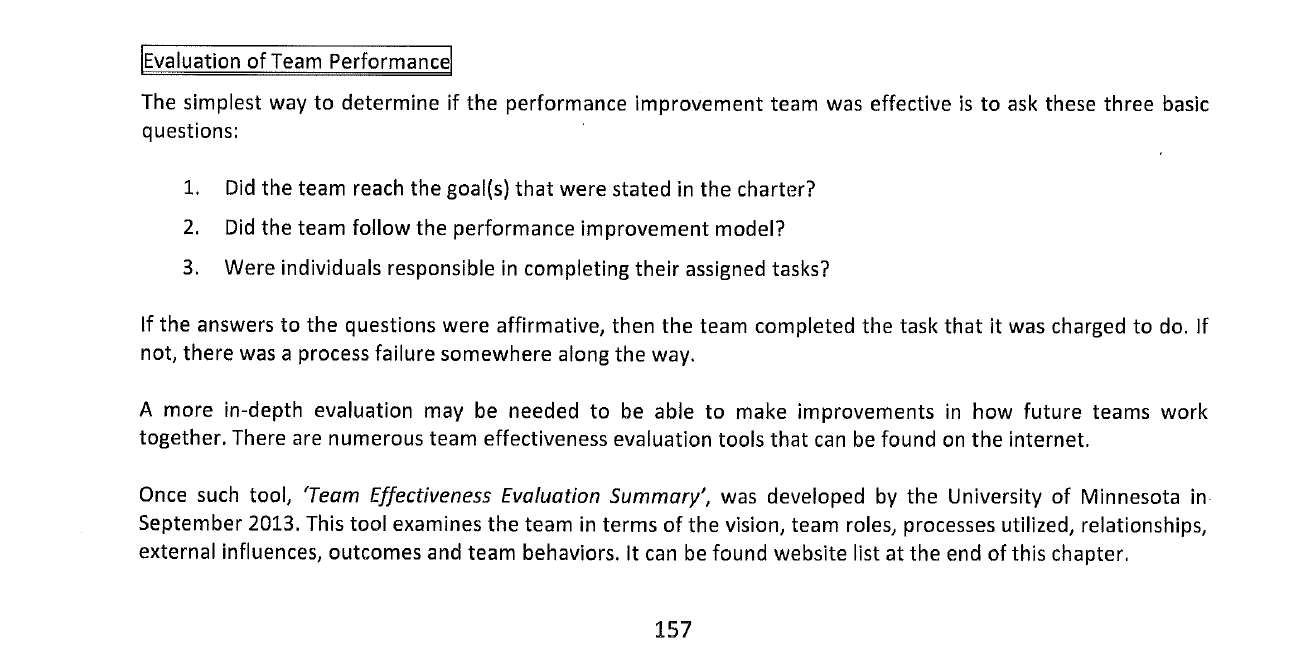 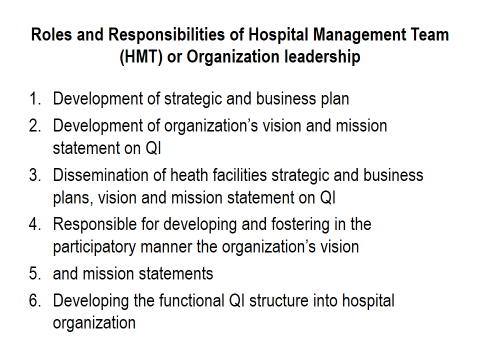 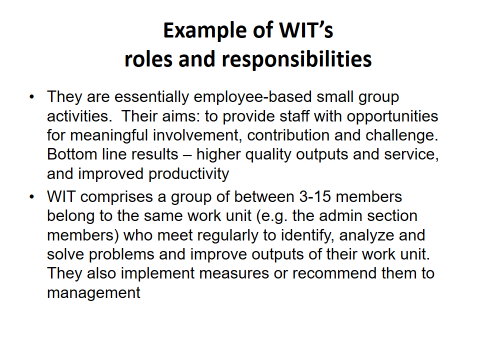 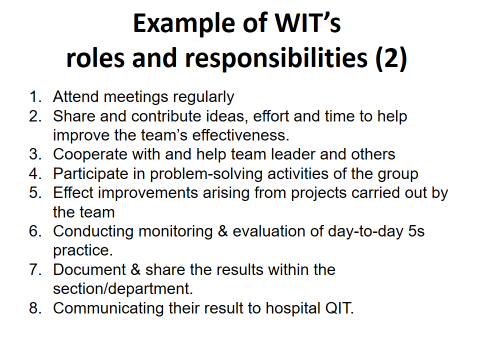